Implementation of an 
Enhanced Recovery Program for Bariatric Surgery
Reduced Length
 of Stay
Decreased 
Median Cost
No Compromise on Patient Safety
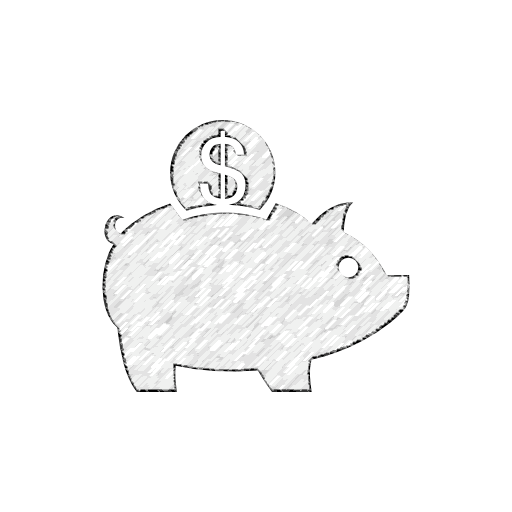 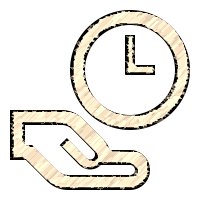 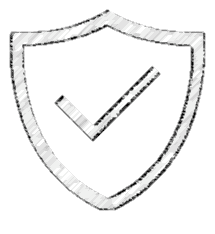 Figures, tables etc
$11,740
$9,428
2.77
1.77
2.17
1.72
(Total Cost)
(Days)
(% Complication rate)
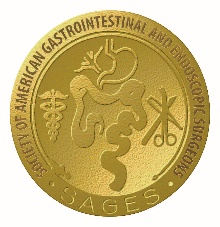 Taylor JP, Canner J, Cronauer C, Prior D, Coker A, Nguyen H, Magnuson T, Adrales G, Schweitzer M.